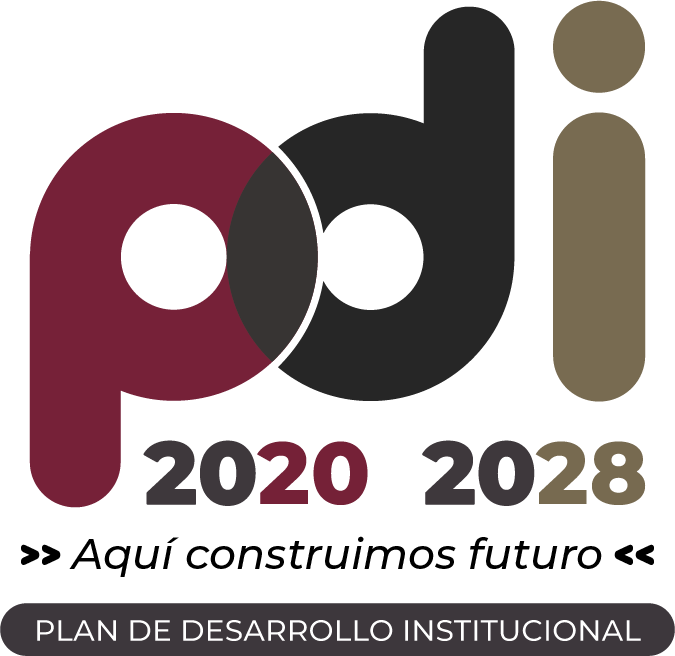 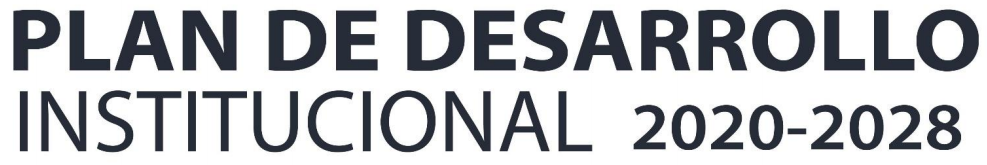 28
Proyecto
Internacionalización en casa
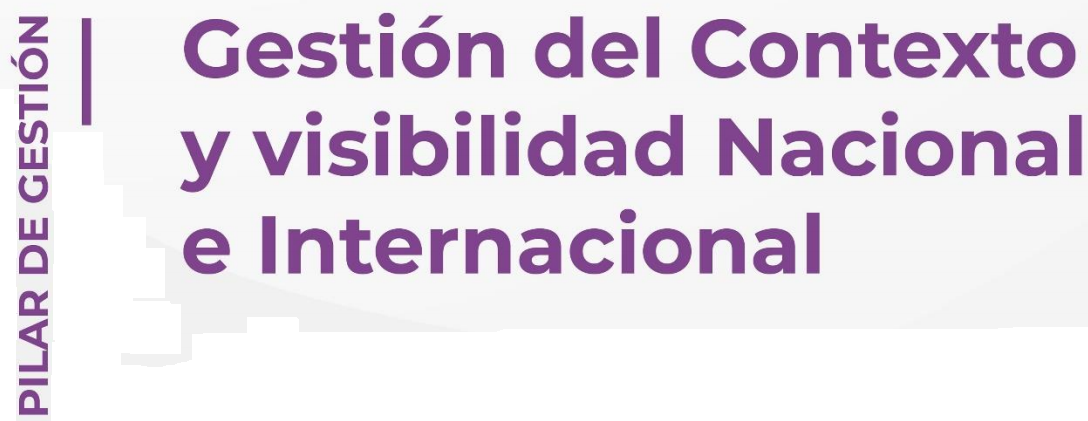 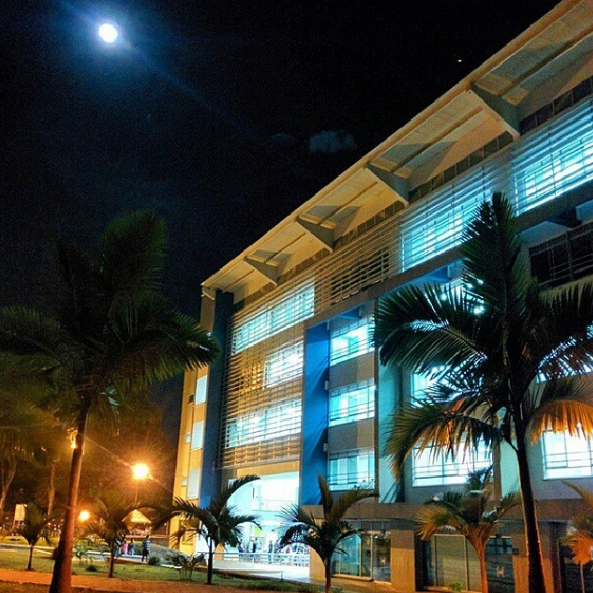 Nota: El portafolio de proyectos se construye de acuerdo con el horizonte de tiempo del período Rectoral (2020 -2023), por lo tanto, se proyectaron las metas de los proyectos al año 2025 mientras se surtía el proceso de elección de Rector.  Una vez elegido, se realizará el proceso de fortalecimiento del PDI y actualización/formulación de proyectos articulados al nuevo periodo Rectoral para el período 2025 - 2028 (fecha límite: 25 de junio de 2025)
Información general del proyecto
28. Internacionalización en casa
Identificación del problema, necesidad u oportunidad
En sus procesos de internacionalización e interculturalidad, la UTP promueve por una parte, el desarrollo de actividades que permiten modernizar y flexibilizar los programas académicos, y por otra, los procesos de formación en lenguas extranjeras. Esto se hace para facilitar la inserción de la comunidad universitaria en la sociedad global del conocimiento y brindar una formación más pertinente tanto a estudiantes como a docentes y staff administrativo, considerando que tanto la internacionalización como la interculturalidad son procesos universitarios que intervienen cada vez más en vivir cotidiano de las instituciones de educación superior.
 
La universidad promueve acciones formativas a través de estrategias didácticas modernas para cualificar en competencias lingüísticas a la comunidad de la UTP con una proyección de mediano plazo para ser líderes en procesos de internacionalización a nivel regional y nacional.
28. Internacionalización en casa
Identificación del problema, necesidad u oportunidad
28. Internacionalización en casa
Descripción del proyecto
El proyecto incluye la sensibilización de la comunidad universitaria en torno a la necesidad de modernizar, flexibilizar las funcionales misionales de la universidad. Esto se complementa con la promoción de la formación en lengua extranjera de docentes, administrativos y estudiantes, la presencia de internacionales y la realización de diferentes eventos académicos y culturales en el campus.
28. Internacionalización en casa
General
Objetivos del proyecto
Promover procesos y actividades que sensibilicen a la comunidad universitaria en temáticas internacionales e interculturales.
Específicos
28. Internacionalización en casa
Fortalecer las competencias lingüísticas de la comunidad universitaria.   

Generar cultura institucional para la internacionalización y la interculturalidad.
Planes operativos
28. Internacionalización en casa